WIOA Title IIAdult Education and Literacy (AEL)
Heather Bouchey, Ph.D.
Deputy Secretary 
April 18, 2019
What is AEL?
System offering essential educational, workforce training, postsecondary, and employment transitional services to the adult population.

Students work with trained professionals to: 
earn credentials, 
meet college and career goals, 
learn new job skills to transition to new employment, and 
work to improve outcomes for themselves and their families.

Long history of personalization in Vermont
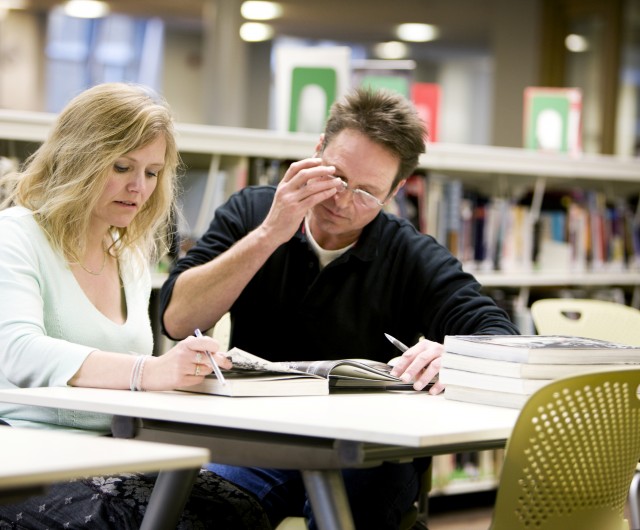 Required services
Adult education and literacy 
English language acquisition
Integrated English Literacy and Civics Education (IEL/CE)
Workforce preparation activities 
Integrated education and training (IET)
Where is AEL?
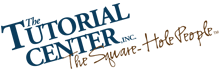 There are four providers and 17+ local learning centers that provide adult education and literacy services in Vermont.
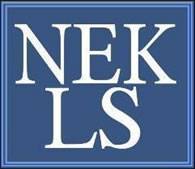 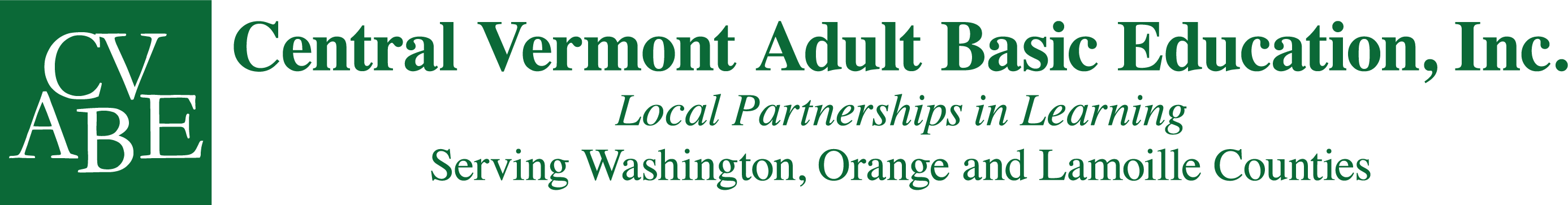 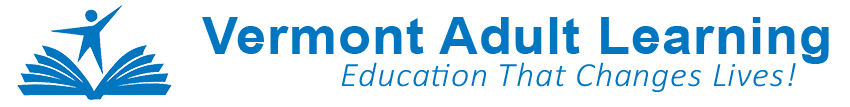 [Speaker Notes: Central Vermont Adult Basic Education – Lamoille, Orange, and Washington counties
Northeast Kingdom Learning Services – Caledonia, Essex, and Orleans counties
The Tutorial Center – Bennington County
Vermont Adult Learning – 7 counties – Addison, Chittenden, Franklin, Grand Isle, Rutland, Windham, and Windsor]
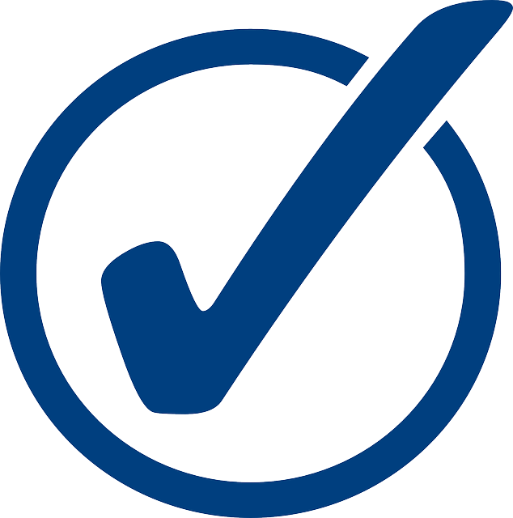 Who is Eligible?
Eligible individual means an individual:
who has attained 16 years of age;
who is not enrolled or required to be enrolled in secondary school under State law; and
who
is basic skills deficient;
does not have a secondary school diploma or its recognized equivalent, and has not achieved an equivalent level of education; or
is an English language learner.
Who does VT AEL serve?
2,511 adults; M=1,060, F=1,451
>60% aged 16-24
610 parents (24.3%)
445 on public assistance (18%)*
1,496 unemployed or not in labor force
59% have basic skills (8th grade level or below)
77% lack a high school diploma
59% have a disability*
17% are English Language Learners
*reported
(FY18 data)
The Need in Vermont
Adult Vermonters with less than a high school education*:
33,883 ages 25 and older (of these, 33% completed less than 9th grade)
6,480 ages 18-24
Total: 40,363

AEL served 1,846 Vermonters aged 18+ in calendar year 2017 (or approximately 4.6% of those who needed services)


*Source: American FactFinder’s estimates for 2017 (most recent data available)
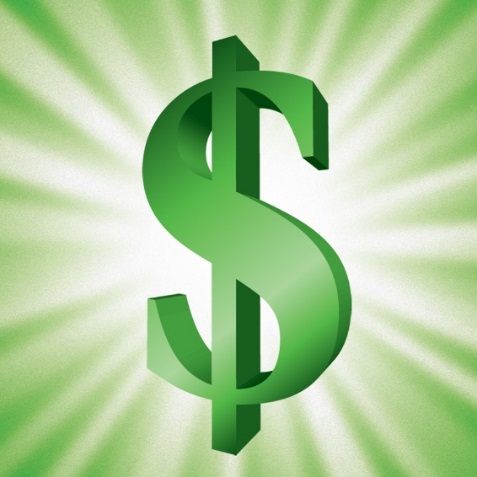 Funding for VT AEL
Approximately 19% of funds awarded to AEL Providers is Federal and 81% is State.

AEL Providers contribute 15% cash/in-kind match to State funds.

There has been a modest increase in AEL Federal funds allocated for FY19 (for Vermont: 6% or $52,392) and there is a modest anticipated increase for FY20
Key Performance Indicators
Five Types of Measurable Skill Gains for WIOA
Used in Title II
[Speaker Notes: Title II can count only two of the five MSG types under WIOA: Secondary/diploma equivalent and Educational Functioning Level gain. Of the EFL types, we do not use Carnegie Units in Vermont for Title II.]
Five Types of Measurable Skill Gains for WIOA
Used in Title II
[Speaker Notes: Title II can count only two of the five MSG types under WIOA: Secondary/diploma equivalent and Educational Functioning Level gain. Of the EFL types, we do not use Carnegie Units in Vermont for Title II.]
[Speaker Notes: This graph shows progress over time. We met and exceeded our Federal MSG Performance Target in FY18. The target was 36%. 
We missed the target in FY17, which was 34%. The dotted line shows statewide performance.]
Employment Performance Indicators
Second Quarter Employment
The percentage of participants who are in unsubsidized employment during the second quarter after exit
Fourth Quarter Employment
The percentage of participants who are in unsubsidized employment during the fourth quarter after exit
[Speaker Notes: We obtain this data through a match with VT DOL.
No one has targets for employment performance indicators yet. Data is being collected for baseline and we expect to have targets beginning FY21.]
Employment Performance Indicators (cont.)
Median Earnings
Second quarter after exit
Median earnings of participants who are in unsubsidized employment during the second quarter after exit from the program
[Speaker Notes: Obtained through data match with DOL.]
Credential Attainment Indicator
Secondary Credential
Postsecondary Credential
Percentage of participants who obtain a secondary school diploma or equivalent while enrolled or within one year of exit and who are employed or enrolled in a postsecondary education or training within one year of exit
Percentage of participants who obtain a recognized postsecondary credential while enrolled or within one year of exit
[Speaker Notes: We do not have targets for the credential attainment indicator yet – expected for FY21.]
AEL Grant Cycle and Competition
Under WIOA, AEL grant funding must be competed.
Per Vermont’s State Plan, AEL funds are competed every three years.
The last RFP was issued in February 2017 for FY18-FY20 awards.
The next RFP will be issued in early 2020.
Rules for Review
§463.21 What processes must be in place to determine the extent to which a local application for grants or contracts to provide adult education and literacy services is aligned with a local plan under section 108 of WIOA? 
(a) An eligible agency must establish, within its grant or contract competition, a process that provides for the submission of all applications for funds under AEFLA to the appropriate Local Boards.
(b) The process must include--
	(1) Submission of the applications to the appropriate Local Board for its review for consistency with the local plan within the appropriate timeframe; and 
	(2) An opportunity for the local board to make recommendations to the eligible agency to promote alignment with the local plan.
(c) The eligible agency [AOE] must consider the results of the review by the Local Board in determining the extent to which the application addresses the required considerations in §463.20.
[Speaker Notes: Emphasize “recommendations”. The SWDB does not make the final determination – that is the role of the eligible agency (AOE).]
13 Award Considerations AOE Reviews
1. Responsiveness to regional needs 
 2. Serving individuals with disabilities
 3. Past effectiveness
 4. Alignment with One-Stop Partners
 5. Intensity and quality of program
 6. Evidence-based instructional practices
 7. Effective use of technology
 8. Facilitated learning in context
 9. Qualified instructors and staff
Partnerships and support services for development of career pathways
11.  Flexible scheduling
12.  High-quality data collection and management
13.  Integrated English literacy and Civics Education
Two sections that SWDB will review and score
1. Responsiveness to regional needs
4. Alignment with one-stop partners
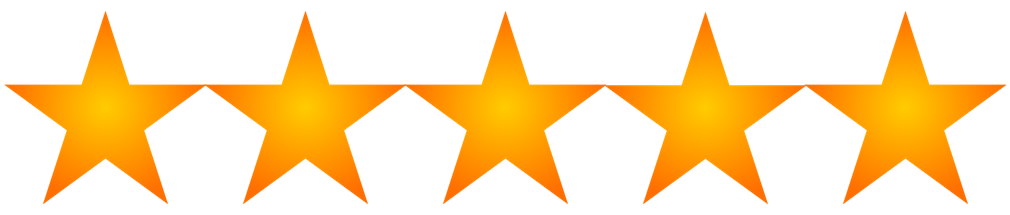 The score ratings of the SWDB are specific to how it sees the application aligning with the State Plan.

Other comments are welcome (though not required) to:
Help the AOE give feedback to the grant applicants
Provide information that can help in developing the grant agreements with each individual grantee.
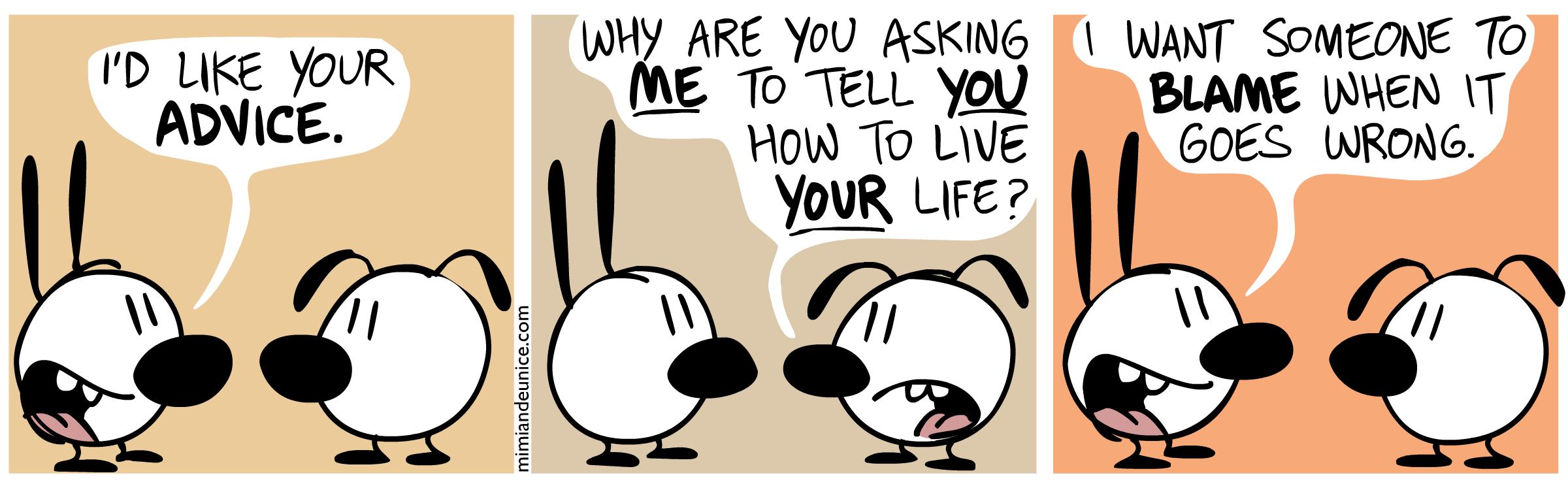 Draft TimelineFY21-23 Funding Competition
January 12, 2020 – Funding opportunity and grant application released
February 5 – Intent to Apply Form due
By February 14 – Applicant Workshop
March 4 – Proposals due
By March 10 – orientation for SWDB reviewers held
March 25 – SWDB reviewers complete review
April 17 – awards announced
July 1 – grant period begins
Questions?
Robin.Castle@Vermont.gov
(802) 479-1279

State Director of Adult Education and Literacy
Vermont Agency of Education